Marketing Management
Sixteenth Edition
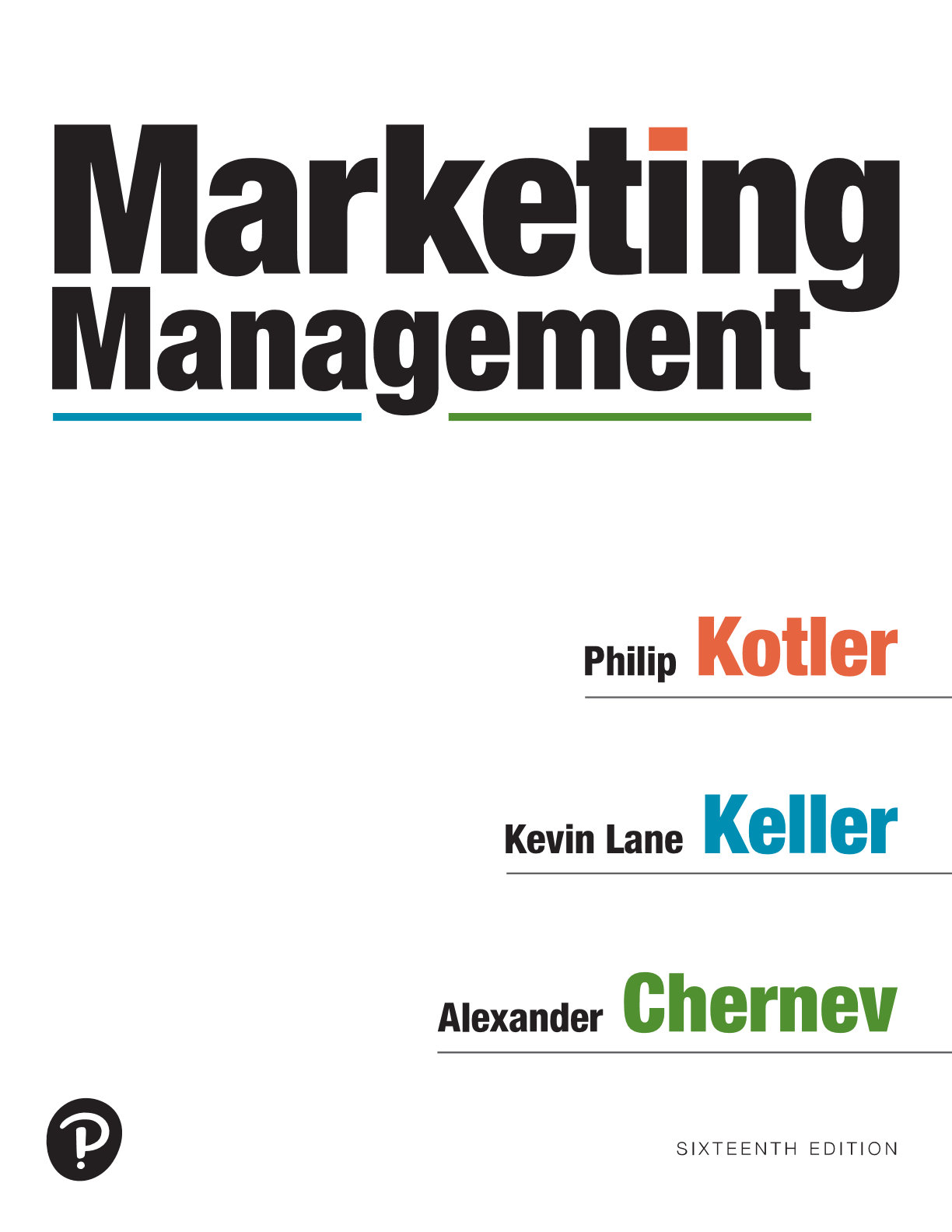 Chapter 18
Developing New Market Offerings
Copyright © 2022, 2016, 2012 Pearson Education, Inc. All Rights Reserved
[Speaker Notes: If this PowerPoint presentation contains mathematical equations, you may need to check that your computer has the following installed:
1) MathType Plugin
2) Math Player (free versions available)
3) NVDA Reader (free versions available)]
Why New Products?
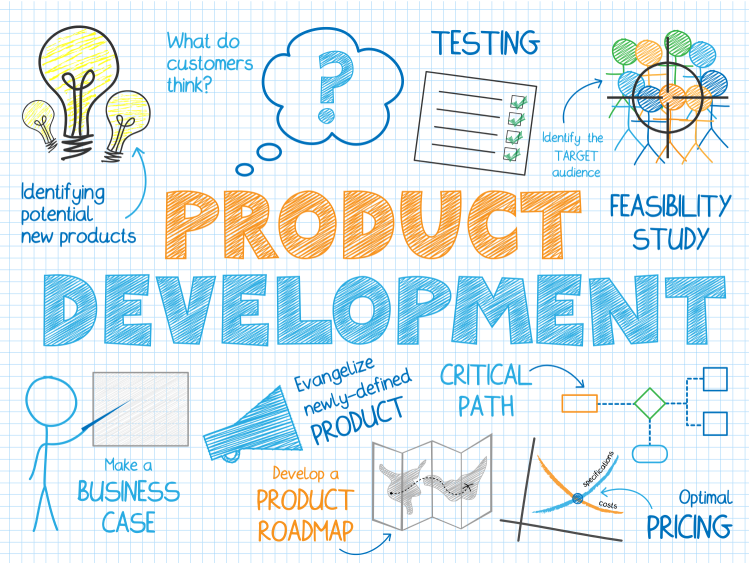 Consumers’ needs and tastes change
Product Life Cycles are shortening
Competition is increasing both domestic and foreign
New markets are constantly evolving
Technology is changing at a more rapid pace (disruptive)
Economy is forever changing 
	   HOWEVER, up to 95% of new products fail!!
New Products are not just “thought up” and “created”
[Speaker Notes: There are two approaches to idea generation: market-driven, or top-down, and invention-driven, or bottom-up. 
Top-down idea generation begins with identifying a market opportunity followed by developing an offering specifically designed to address this opportunity.
Bottom-up idea generation is the opposite of top-down generation: It starts with an invention and then seeks to identify an unmet market need.]
The Stage Gate (hurdle/checkpoint) Framework for Developing New Products (NPD)
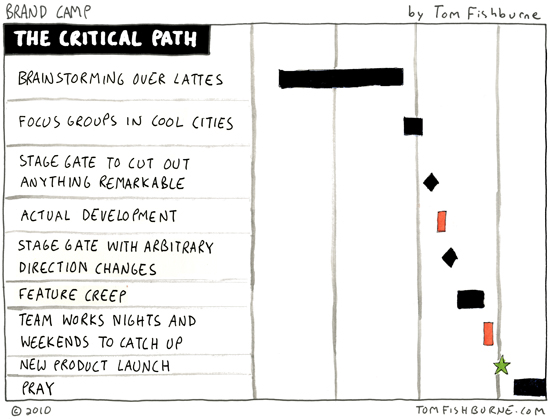 [Speaker Notes: Figure 18.1 shows the stage gate framework for developing new offerings.  

The five stages of the stage-gate approach to developing new offerings can be summarized as follows: 
• Idea generation. The starting point for developing a new offering is uncovering an unmet customer need and coming up with an idea about how to fulfill this need better than the available alternatives. The initial idea outlines in broad strokes the ways in which the company can address the focal customer need, without going into much detail about the specifics of the market offering. Idea generation is followed by an assessment of the soundness of the idea and validation of its key assumptions. 
• Concept development. Following validation of the idea, the next step is the development of an initial version (prototype) of the offering that has the core functionality of the proposed offering. The developed concepts are then validated by assessing their technological feasibility and potential to fulfill the uncovered customer need. 
• Business-model design. The validated concept then becomes the core of a business model that defines the offering’s target market, the value created by the offering in this market, and the key attributes of the offering. The business model is validated on the basis of the degree to which it is able to fulfill the identified customer need in a way that sufficiently benefits the company and its collaborators. 
• Offering implementation. The validated business model is still only a plan; the company has not developed a market-ready version of the offering. To fulfill the needs of its target customers and create value for its stakeholders and collaborators, the company must develop the resources needed to create the offering and then develop a market-ready version of it. 
• Commercial deployment. The market-ready version of the offering is then commercially deployed, meaning that it is communicated and made available to target customers. Commercial deployment often begins with launching the offering in selected markets before making the offering available to the entire target market. The commercial deployment is concomitant with continuous market testing and optimizing of the product to better meet the needs of the target customers, respond to changes in the market environment, and take advantage of any changes in the underlying technology, know-how, and business processes.

The stages starting from the left followed by right arrows are as follows: Idea generation, Concept development, Business model design, Offering development, and Commercial development. All the right arrows are labeled with downward dotted lines. The arrow between Idea generation and Concept development is labeled Idea validation. The arrow between Concept development and Business model design is labeled Concept validation. The arrow between Business model design and Offering development is labeled Business model validation. The arrow between Offering development and Commercial development is labeled Offering validation.]
Generating Ideas for New Products
Top-down idea generation
Identify a market opportunity then develop an offering specifically designed to address this opportunity
Bottom-up idea generation
Starts with an invention and then seeks to identify an unmet market need

“Me-Too” vs. “New to the World” products
Observe customers using
Interview customers, employees, experts
Analyze competition
Crowdsourcing
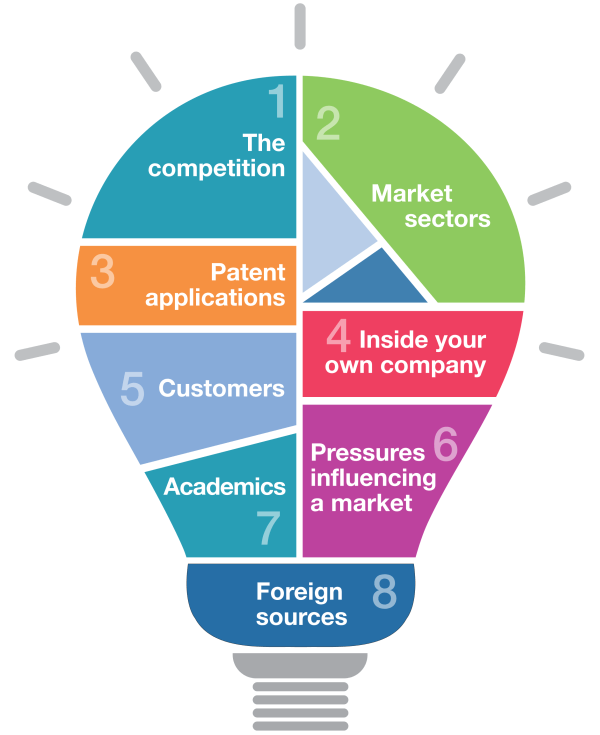 [Speaker Notes: There are two approaches to idea generation: market-driven, or top-down, and invention-driven, or bottom-up. 
Top-down idea generation begins with identifying a market opportunity followed by developing an offering specifically designed to address this opportunity.
Bottom-up idea generation is the opposite of top-down generation: It starts with an invention and then seeks to identify an unmet market need.]
Concept Development/Testing
Prototype
A working model of the offering that aims to flesh out the original idea and weed out potential problems before the actual offering is created
Alpha testing
Evaluation of the product within the firm
Beta testing
Tests the product with customers
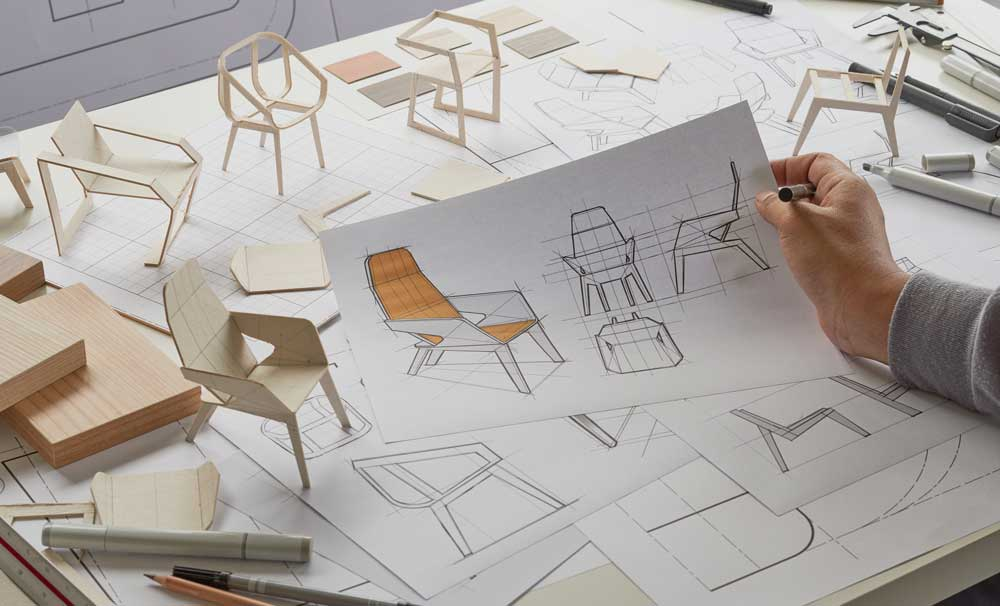 [Speaker Notes: Concept development embodies a potentially viable idea by creating an initial version, or prototype, of the company’s offering. The prototype is a working model of the offering that aims to flesh out the original idea and weed out potential problems before the actual offering is created. 

Concept development improves the chances of market success by evaluating consumer response to the offering’s core benefits in order to create a product with maximum market potential.]
Business Model Design
Can the product idea be translated into a commercial one?
Do target customers find the offering desirable, and does it create value for these customers?
Is it feasible for the offering to be built as planned?
Is the offering viable—that is, able to create value for the company and its collaborators?
Target Market
Value Proposition
Market Offering
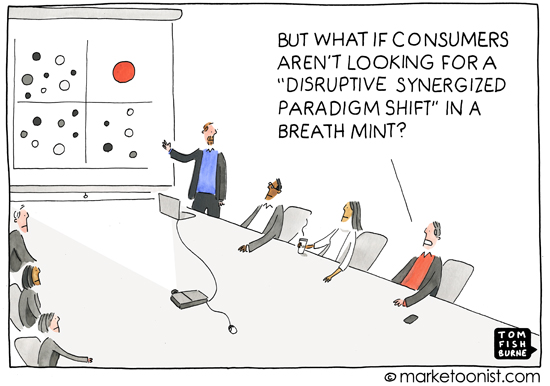 [Speaker Notes: Business-model design also takes the offering’s viability—its value-creating capacity—into consideration, in addition to concept development’s focus on the technological feasibility and the desirability of the offering. If the business model is validated, the concept can move to the development stage. If the business-model analysis suggests that the offering is unlikely to create market value for the company and its customers, the offering concept (and sometimes the underlying idea) must be revised and reevaluated.]
Commercial Deployment
Commercialization
Informs target customers about the company’s offering and makes the offering available to these customers
[Speaker Notes: Because large-scale rollouts are characterized by greater uncertainty and higher costs, companies often choose to launch the offering in a few select markets before making it available to all target customers.]
Selective Market Deployment/Test Marketing
Allows company to conduct testing in a natural environment and observe how target customers, competitors, and company collaborators react to the offering
Commercialization
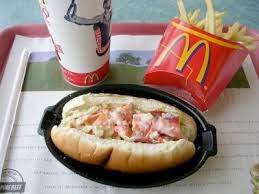 [Speaker Notes: A key commercialization decision is whether a company should launch its new offering to all target customers delineated in its business model or initially deploy its offering only in selected markets, gradually expanding availability until the offering reaches its full market potential.20 Many companies have adopted the selective market deployment approach, which allows them to conduct testing in a natural environment and observe how target customers, competitors, and company collaborators react to the offering.

The subset of target customers to which the offering will initially be made available is referred to as the primary target. The primary target typically involves customers who are most likely to buy the company’s offering and who will help the company to refine the offering and generate an initial stream of revenue.]
Characterization of Consumers Based on How Quickly They Adopt Innovations
[Speaker Notes: Figure 18.4 shows Adopter Categorization on the Basis of Relative Time of Adoption of Innovations.

Depending on the timing of new-product adoption, the Rogers model divides customers into five categories (Figure 18.4): 
• Innovators are technology enthusiasts; they are venturesome and enjoy tinkering with new products and mastering their intricacies. In return for lower prices, they are happy to conduct alpha and beta testing and to report on weaknesses in the early offering. Innovators are defined as the first 2.5 percent of adopters. 
• Early adopters are opinion leaders who carefully search for new technologies that might give them a dramatic competitive advantage. They are less price sensitive and are willing to adopt the product if given personalized solutions and good service support. Early adopters are defined as the 13.5 percent of adopters following the innovators. 
• The early majority includes deliberate pragmatists who adopt the new technology after its benefits have been proved and much adoption has already taken place. The early majority makes up the mainstream market and includes the next 34 percent of adopters. 
• The late majority encompasses skeptical conservatives who are risk averse, technology shy, and price sensitive. The late majority consists of the next 34 percent of adopters following the early majority. 
• Laggards are tradition bound and resist an innovation until the status quo is no longer defensible. The laggards make up the remaining 16 percent of the adopter population.

The horizontal axis is labeled Time of adoption of innovation. The graph shows a normal curve with a symmetric distribution. It shows four dashed vertical lines intersecting the curve dividing it into five sections. The first section starting from the left is labeled 2 and a half % innovators. The second section is labeled 13 and a half % early adopters. The third section is labeled 34% early majority. The fourth section is labeled 34% late majority. The last section is labeled 16% laggards.]